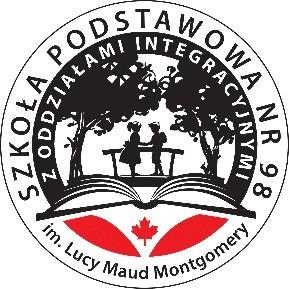 Dzieje się …w świetlicy
Gazetka świetlicowa nr 2
Zimowe latarenki
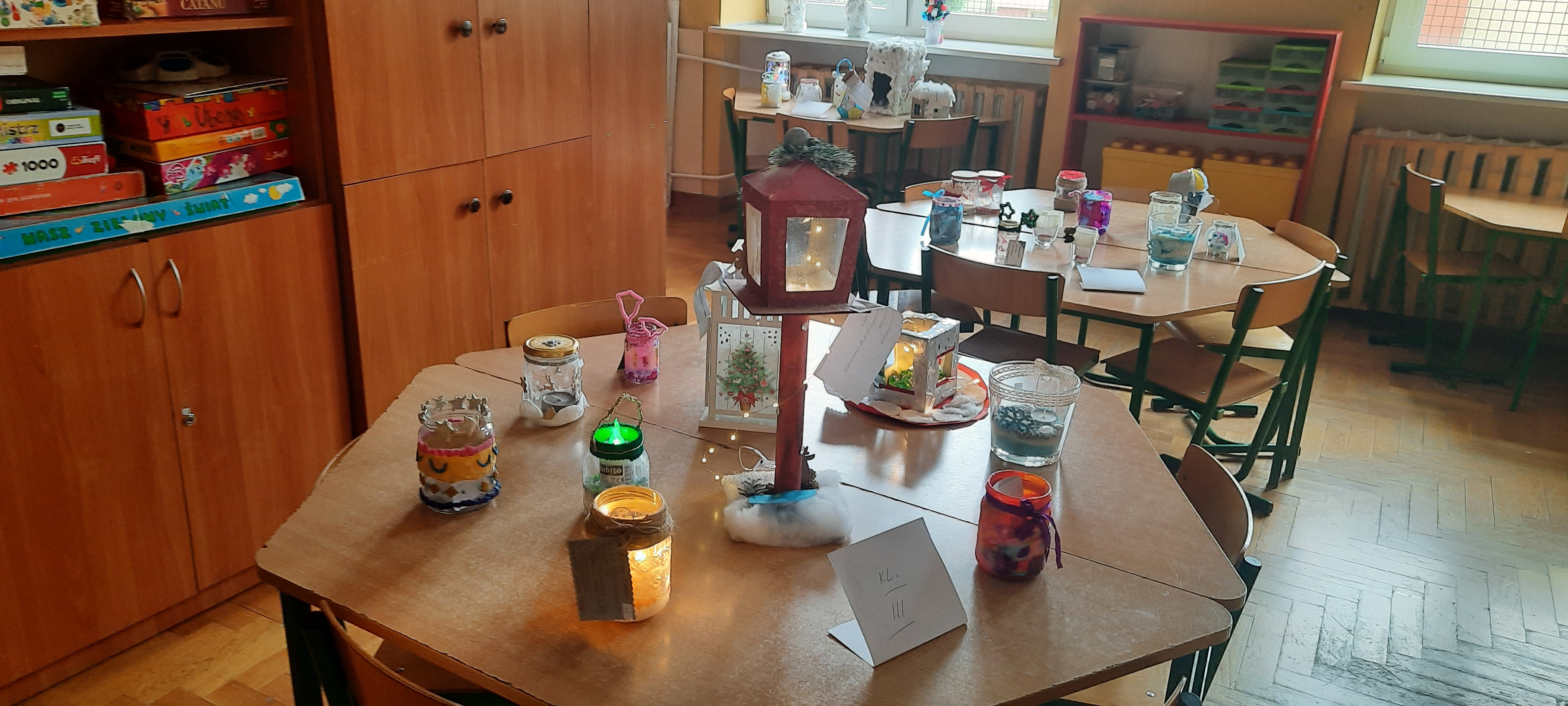 Karnawał
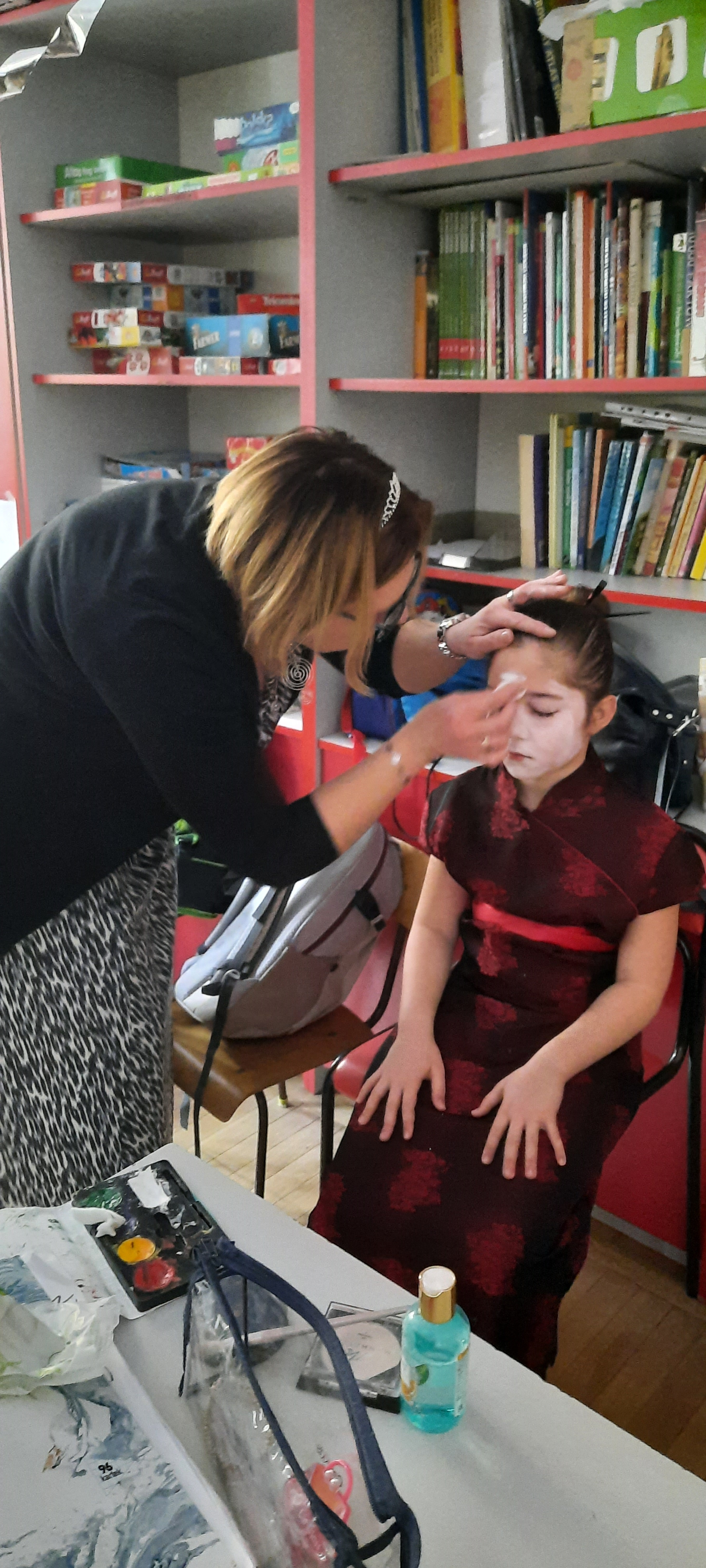 Bal karnawałowy
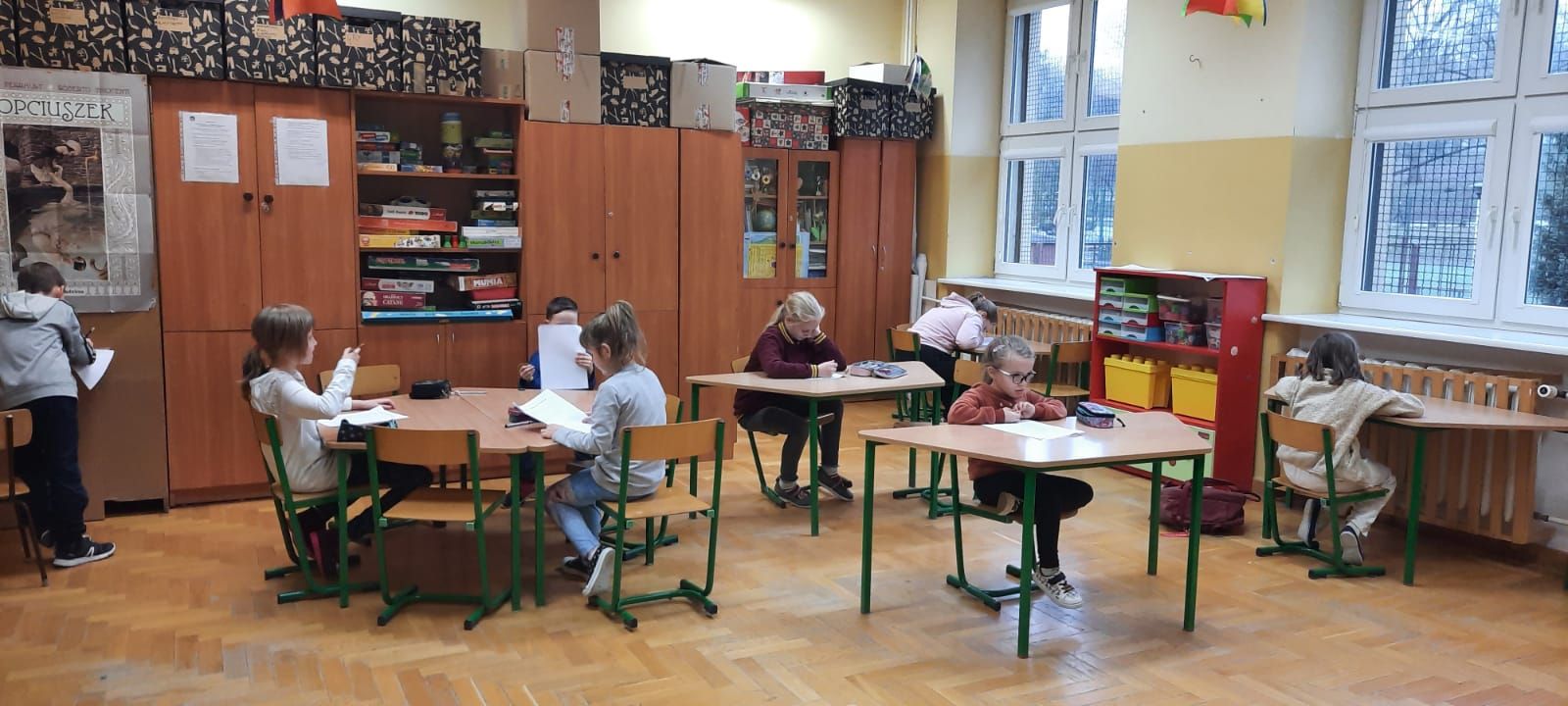 Dziękujemy 			za uwagę 